Morning Meeting Day 19
Something Marvelous Today, Something Magnificent Tomorrow!
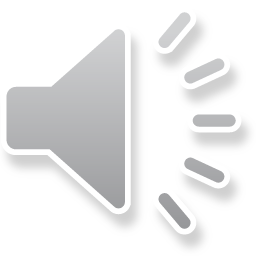 Thank you to everyone who donated to our Food For Friends.
We will have final tallies sent to the office this morning and this afternoon we will announce the winners of class parties in each wing.
We will ask everyone to keep the food in their classrooms until 10:30, and then bring items to the front lobby.
A Huge Thank You!
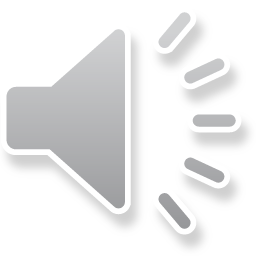 Friday is the Big Reveal of our magnificent somethings, created by you.
I will have everyone display you ‘something’ in your class and Ms Waye and I will visit each class to take pictures of the magnificent somethings that were created. These pics and videos will go on our school page and Facebook page.
A Magnificent Something
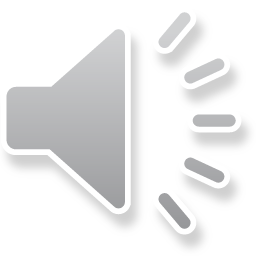 I realize that I have asked a lot from you and of you in the past month; food drive, juggling competition, and now the ‘something magnificent’ project.
To have 3 big days thrust upon you in a row is a lot for anyone! But you, boys and girls, stepped up to the challenge, with a positive attitude and a growth mindset, accomplishing so much.
You should be proud of yourselves! I know I am!!
Remember that in times when you have a lot on your plate, many things to do, pacing yourself is the key to success.
You Have Been Very Busy!
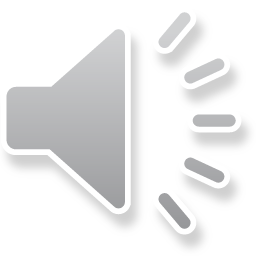 Mr. Tushman
Mrs. Garcia
Jack Will
Julian
Charlotte
Auggie Visits His New School
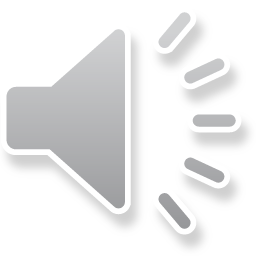 Why did the chicken cross the road?
How do bees get to school?
What do you call a blind dinosaur?
What did zero say to eight?
Why are frogs always so happy?
Today’s Celebrations and Jokes
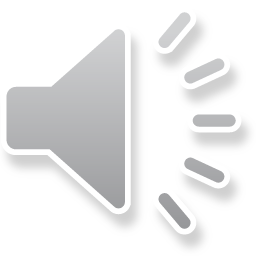